L’orgaNISATION PEDAGOGIQUE
Épreuve E5 option EC du BTSSN
Surveillance en température et vibrations du moteur thermique d'un groupe électrogène
Épreuve E5 option EC du BTSSN
Surveillance en température et vibrations 
du moteur thermique d'un groupe électrogène
Contexte de l'intervention proposée 
	Instrumenter le moteur thermique diesel pour surveiller vibrations et températures pendant une période de fonctionnement prolongée
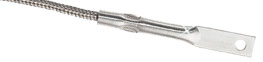 Objet de l'intervention de l'épreuve E5 :
	Surveillance des paramètres températures et vibrations d'un groupe électrogène d'un centre hospitalier sur une période d'une semaine.
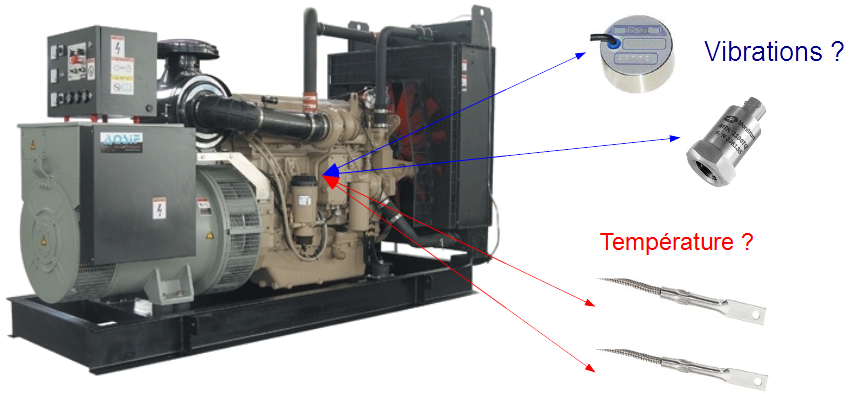 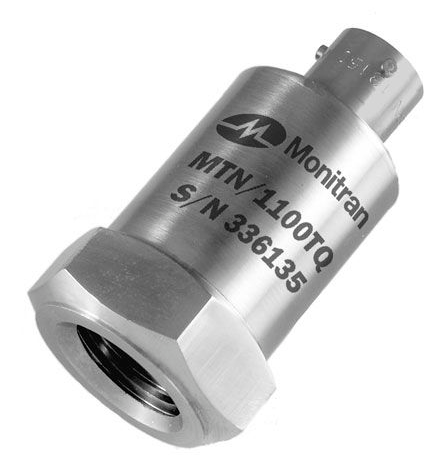 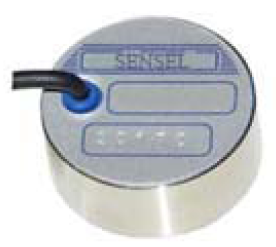 Organisation géographique des équipements communicants et d'instrumentation virtuelle du système
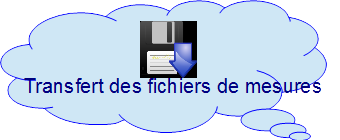 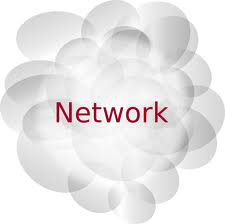 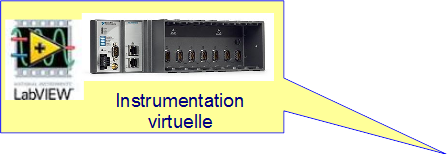 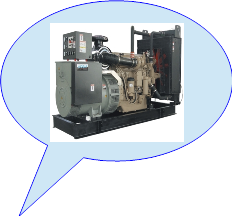 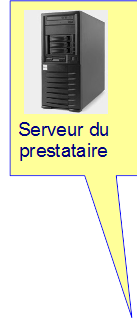 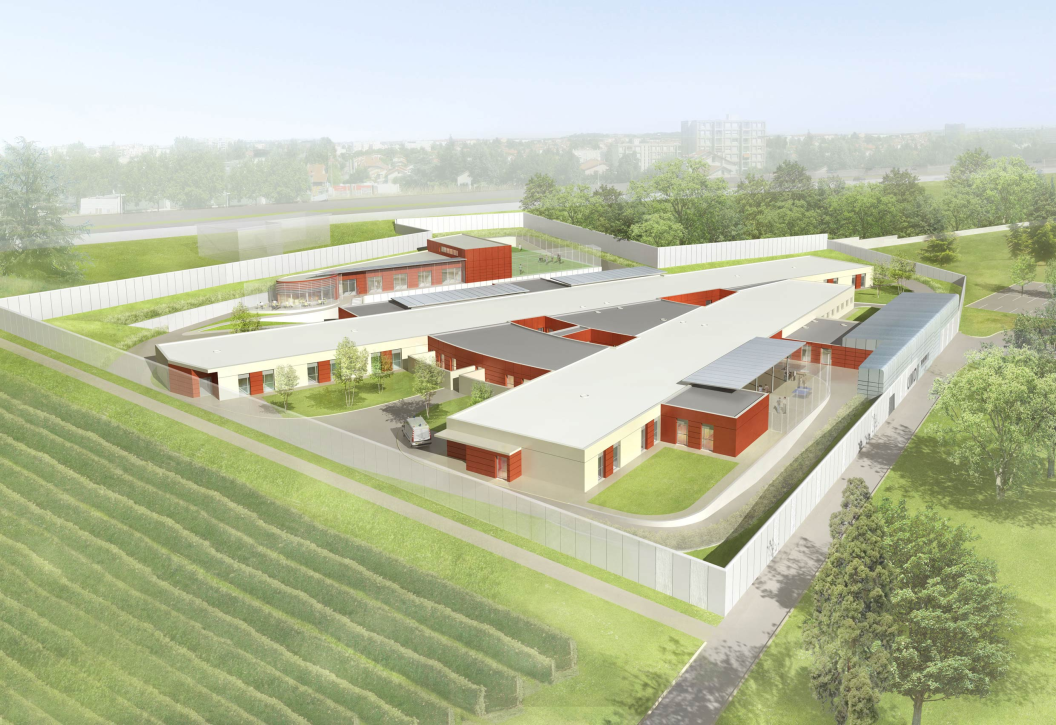 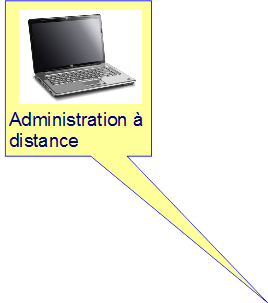 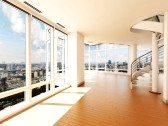 Locaux professionnels du prestataire du service
Centre Hospitalier
Organisation des équipements sur le plateau BTSSN
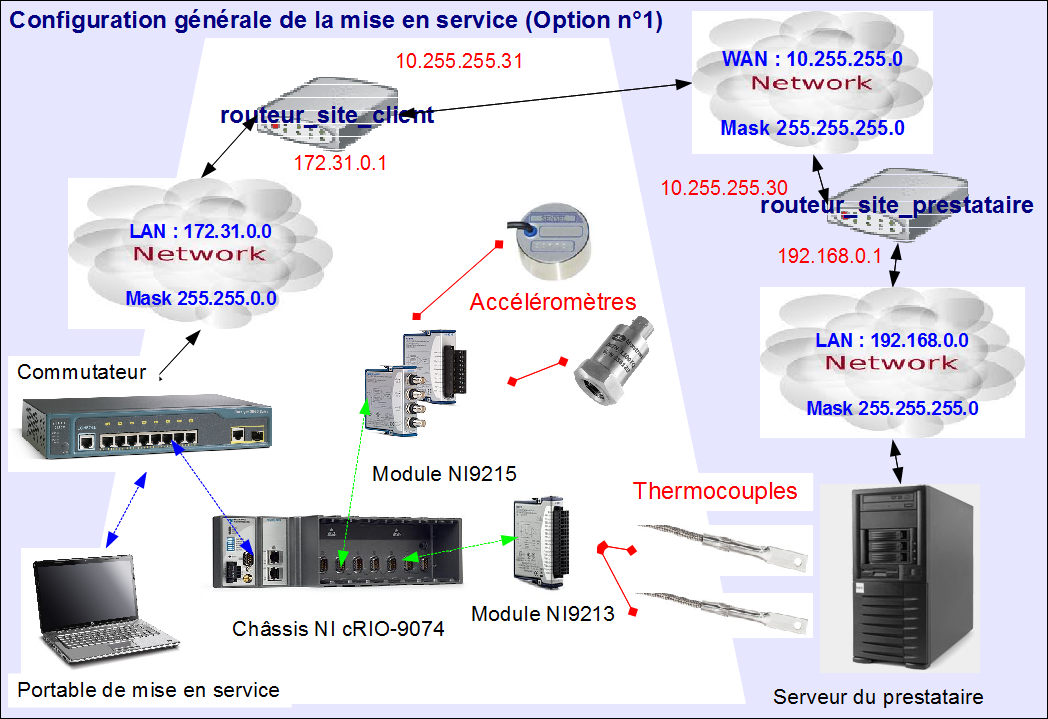 Organisation des équipements sur le plateau BTSSN
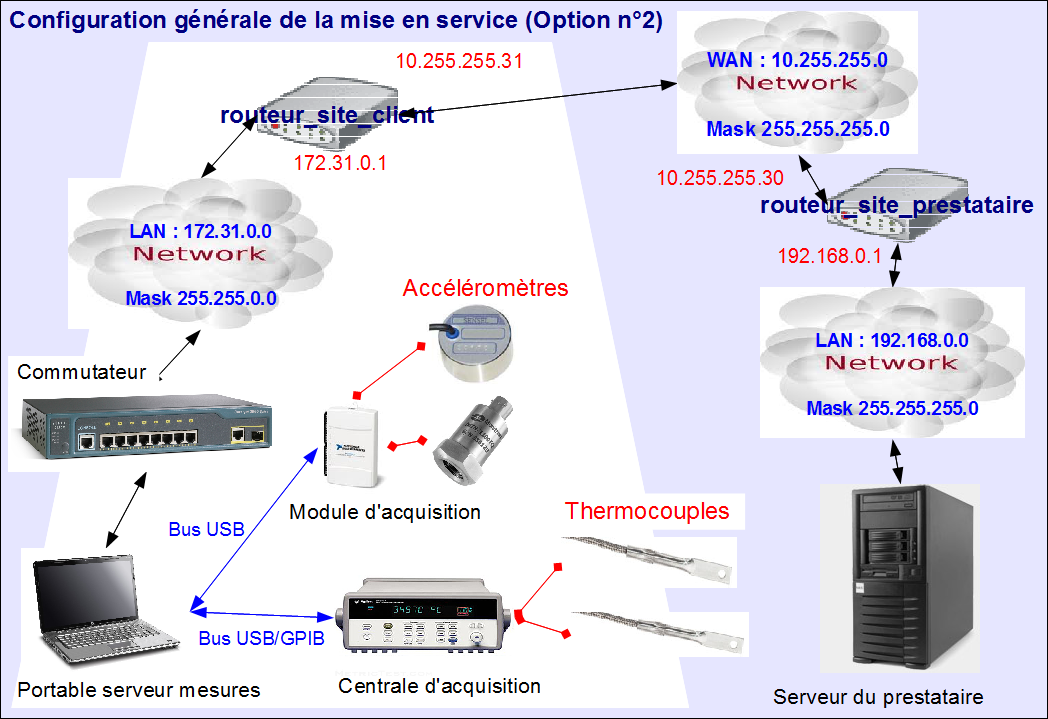 Instrumentation déployée autour du groupe électrogène (Option n°1)
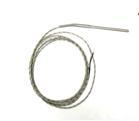 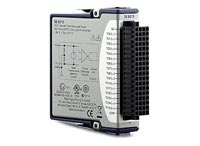 Équipements de mesure de température (Option n°1) : châssis cRIO-9074 et module NI 9213
E-Type Fiberglass Thermocouple, 2m – 745690-E002
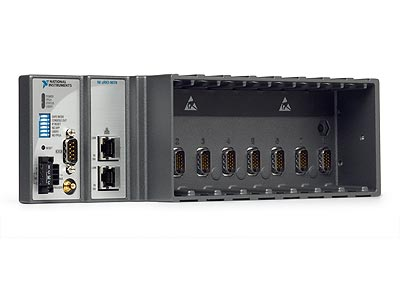 NI 9213 
Module d'entrée pour thermocouple 16 voies
Dual-axis accelerometer ADXL203
(Analog Devices)
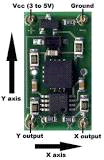 CompactRIO Integrated Systems with Real-Time Controller and Reconfigurable Chassis NI cRIO-9074
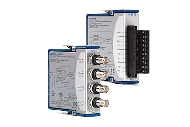 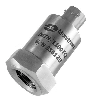 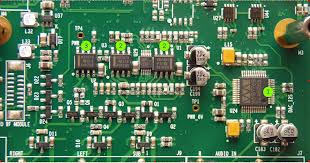 Équipements de mesure de vibrations (Option n°1) : châssis cRIO-9074 et module NI 9215
Carte de conditionnement du signal
Accéléromètre Monitran MNT/1100
Module NI9215
Instrumentation déployée autour du groupe électrogène (Option n°2)
Équipements de mesure de vibrations : chaîne d'acquisition des vibrations et instrument virtuel exécuté sur ordinateur portable
Carte de conditionnement du signal
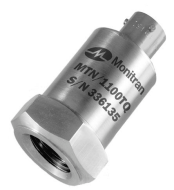 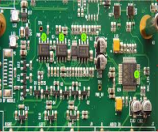 Thermocouples
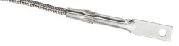 Accéléromètre Monitran MNT/1100
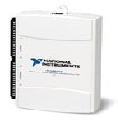 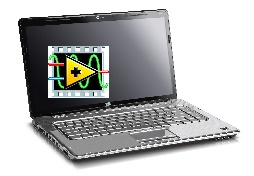 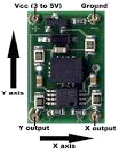 34901A 20 Channel Multiplexer
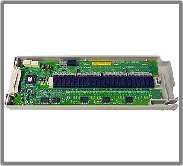 Module d'acquisition NI-USB 6009
Dual-axis accelerometer ADXL203 (Analog Devices)
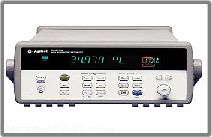 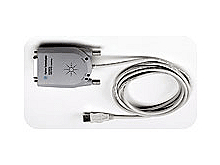 Équipements de mesure de températures (Option n°2) : Centrale d'acquisition Agilent 34970A commandée par bus GPIB, Instrument virtuel exécuté sur ordinateur portable.
82357A USB/GPIB Interface
Centrale d'acquisition HP 34970A
Découpage des activités de techniciens sur le système de surveillance du moteur thermique (Option EC)
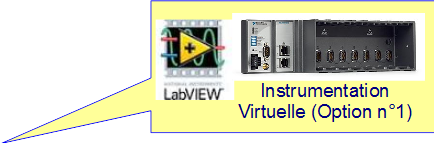 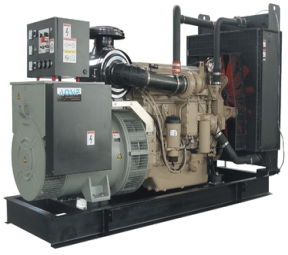 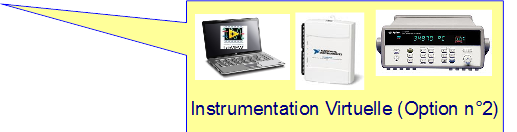 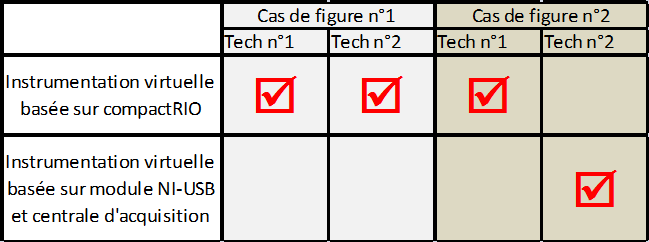 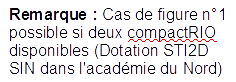 Découpage d'une séquence de CCF sur le système et évaluation des compétences
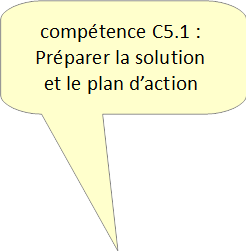 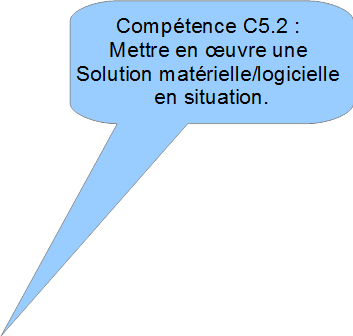 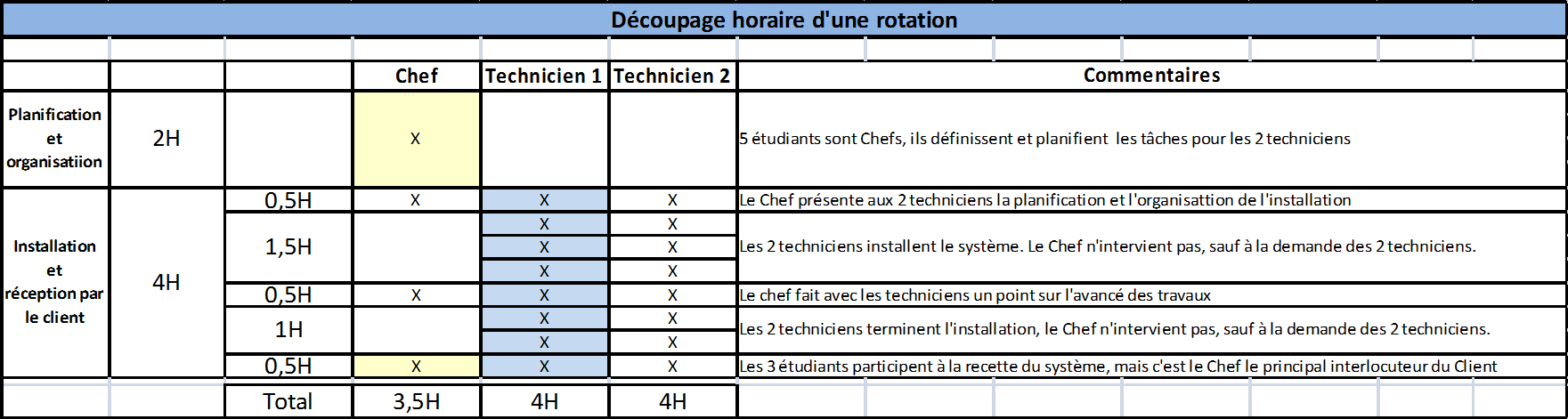 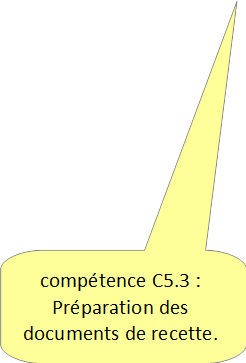 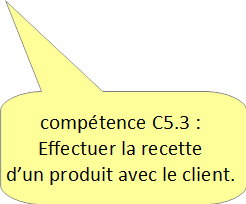 Compétence C5.1 : préparer la solution et le plan d’actionChoix du matériel
Offrir  un nombre de solutions suffisant pour permettre un  véritable choix de la configuration à mettre en œuvre  :
 Diversifier les références de capteurs de vibrations :
SM-B 10
Sensel Measurement
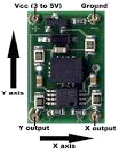 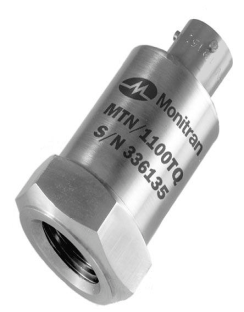 Dual-axis accelerometer ADXL203
(Analog Devices)
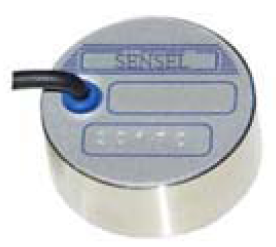 Accéléromètre Monitran MNT/1100
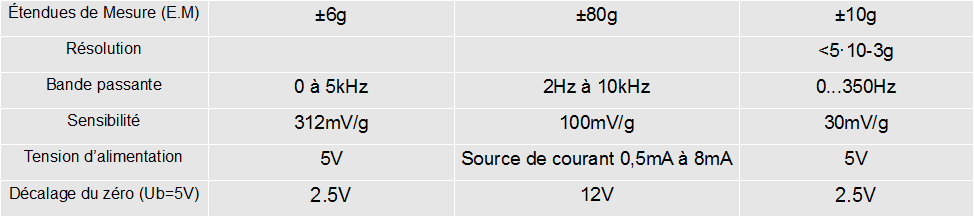 Cahier des charges : Accéléromètres sur cylindres n°1, 2 et 4, dynamique de mesure +/-50g, bande passante [5Hz:10kHz], précision 1%
Evaluation C5.1
L'accélération vibratoire
	Les accélérations vibratoires sont considérées comme des accélérations de niveau moyen (généralement une centaine de g). Elles nécessitent un capteur de bande de passante allant jusqu'à 10kHz et de précision de l'ordre de 1% de l'échelle de mesure du capteur.
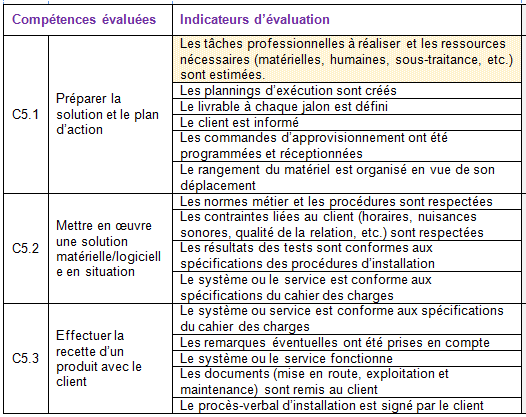 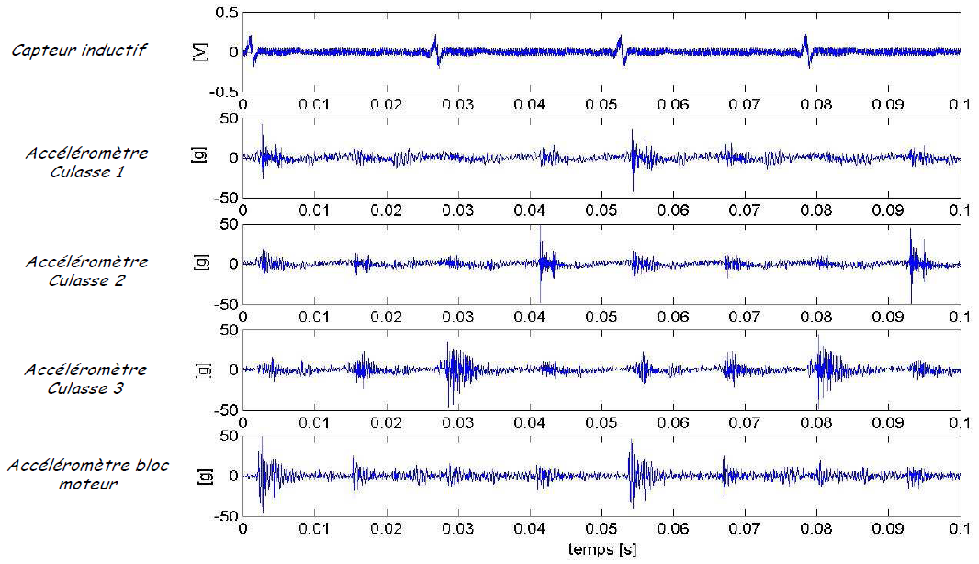 Choix correct du capteur accéléromètre
 Définir la dynamique de la tension mesurée
 Définir la résolution de la chaîne d’acquisition
 Définir la fréquence d’échantillonnage
 Sélectionner ou non une carte de conditionnement du signal
 Choix correct du module d’acquisition et des paramètres de configuration de celui-ci
Compétence C5.1 : préparer la solution et le plan d’action
Choix du matériel
Evaluation C5.1
Offrir  un nombre de solutions suffisant pour permettre un  véritable choix de la configuration à mettre en oeuvre  :
 Diversifier les références de capteurs de température :
Capteur température I2C
(TC74, LM92 ...)
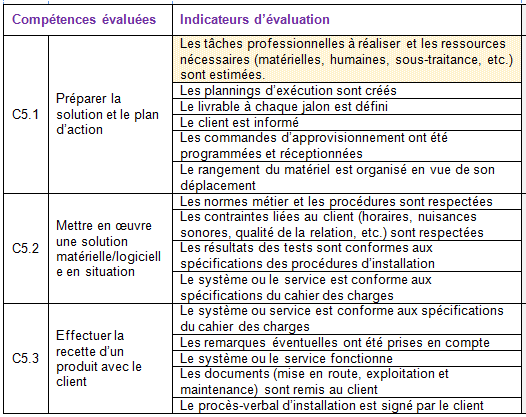 Sondes de températures PT100 (2, 3 ou 4 fils)
Thermocouples
(type J, K, T, E)
Choix correct du capteur de température
 Définition correcte de l’emplacement du multiplexeur 34901A
 Définition correcte les voies de connexions des capteurs de température
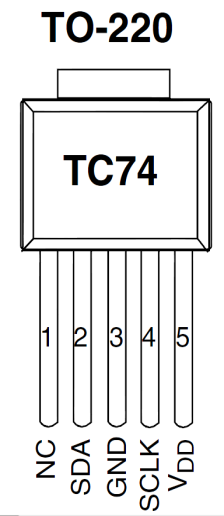 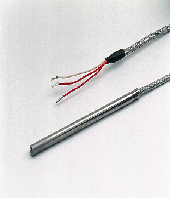 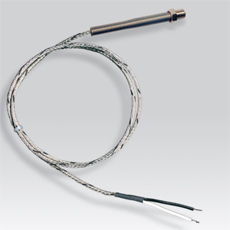 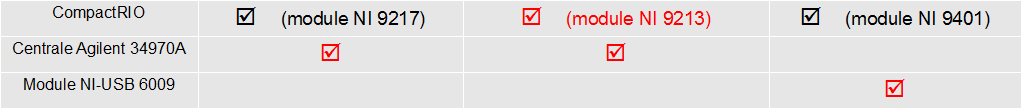 Compétence C5.1 : préparer la solution et le plan d’action
Configuration du matériel
Offrir  une configuration et un paramétrage des équipements à mettre en œuvre suffisamment complexes  :
 Configuration des paramètres IP sur un réseau local :
 Définir les paramètres IP de l'équipement
 Définir les logiciels à utiliser pour le paramétrage de l'équipement
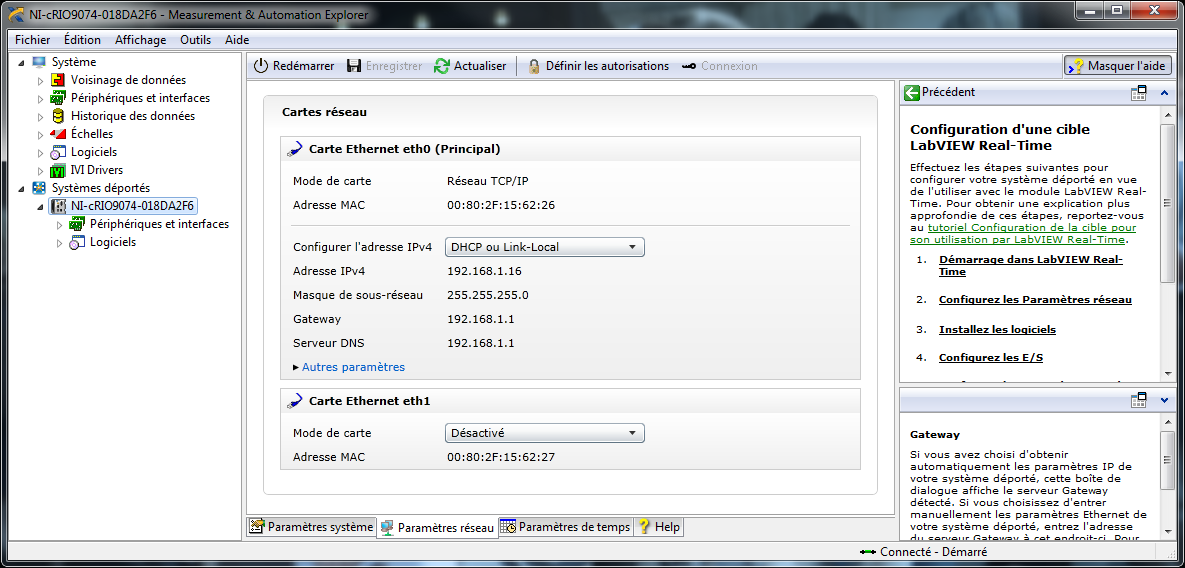 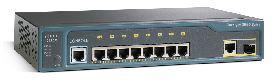 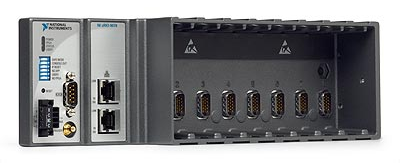 Measurement & Automation Explorer
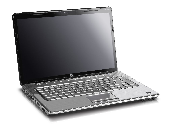 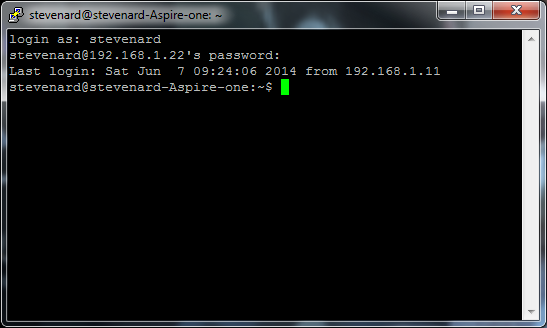 Console Telnet ou SSH
Compétence C5.1 : préparer la solution et le plan d’actionConfiguration du matériel
Evaluation C5.1
Offrir  une configuration et un paramétrage des équipements à mettre en œuvre suffisamment complexes  :

Configuration des paramètres GPIB de l'instrument de mesure :
 Sélectionner l'interface de communication (RS232 ou GPIB)
 Définir les paramètres GPIB de l'équipement
 Définir la procédure de modification des paramètres GPIB
 Définir les logiciels pour vérifier la connexion de l'appareil sur le bus GPIB
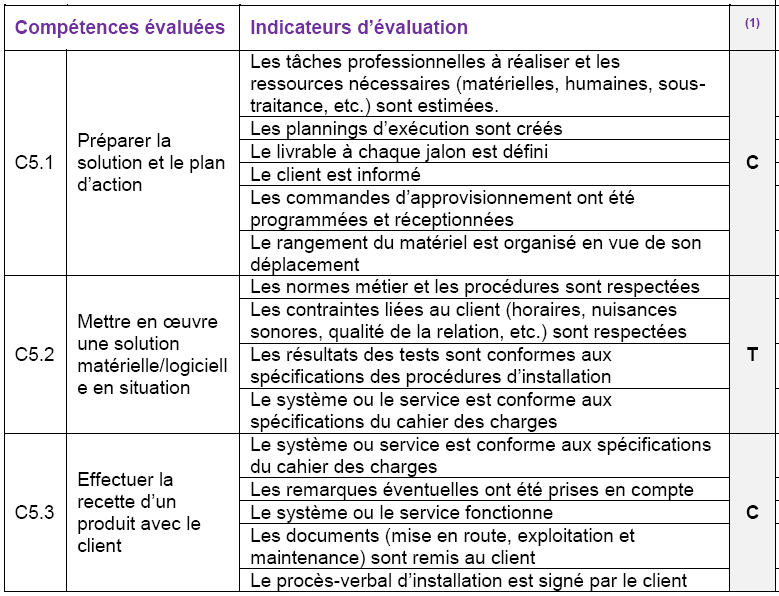 Définition correcte du paramétrage réseau des équipements et les logiciels nécessaires à la configuration
 Définition correcte des paramètres GPIB des équipements et les logiciels nécessaires à la configuration
 Définition des logiciels à installer et du déploiement sur les différentes cibles
Agilent Connextion Expert
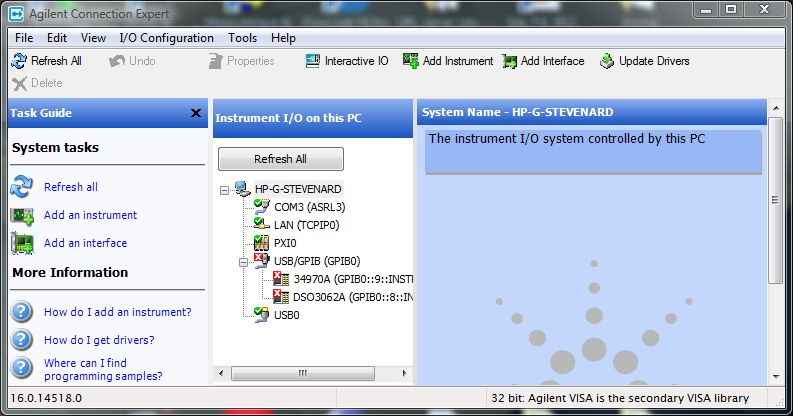 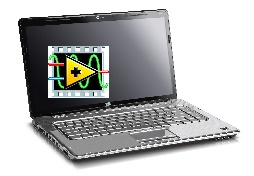 Sélection de l'interface
de communication et
définition de l'adresse
GPIB depuis la face avant de l'appareil
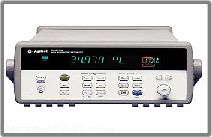 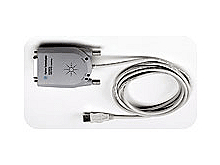 Planification prévue des tâches de configuration à réaliser chez le prestataire du service, des tâches à réaliser chez le client.
Compétence C5.1 : préparer la solution et le plan d’actionTest du matériel
Mettre en service des équipements qui disposent d’une ou des application(s) de configuration et tests afin de :
 Relever les numéros de série
 Relever les versions logicielles installées dans les équipements
 Effectuer des tests intermédiaires sur la chaîne d’acquisition
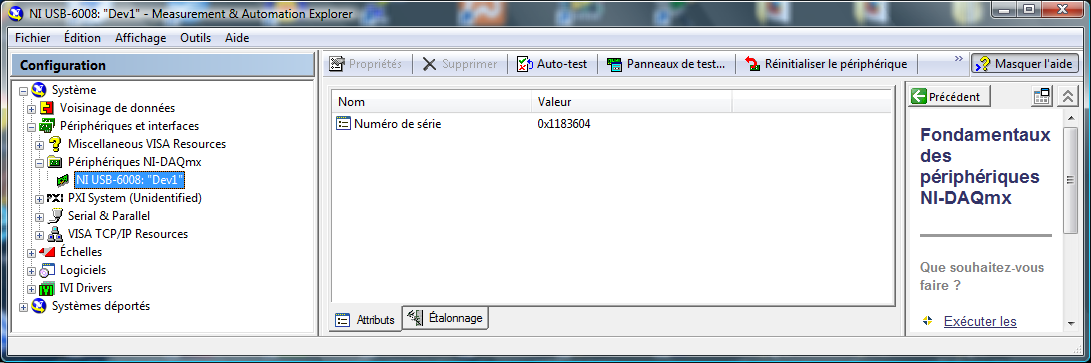 Measurement & Automation Explorer
Carte de conditionnement du signal
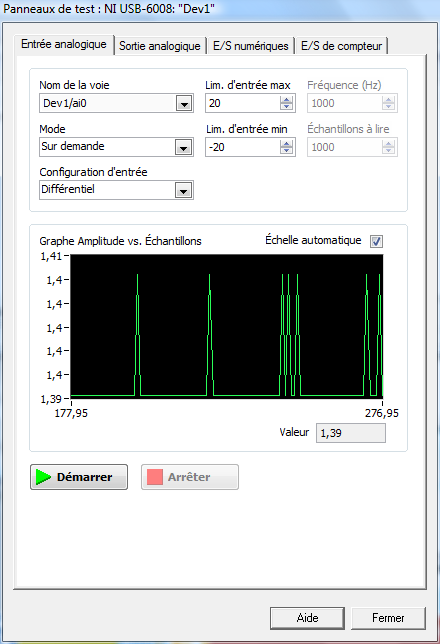 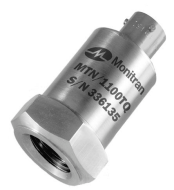 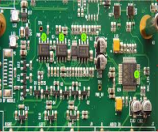 Accéléromètre Monitran MNT/1100
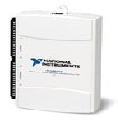 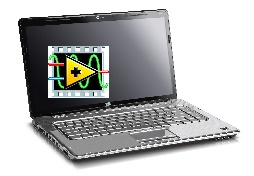 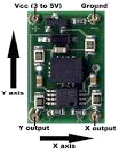 Module d'acquisition NI-USB 6009
Dual-axis accelerometer ADXL203 (Analog Devices)
Compétence C5.1 : préparer la solution et le plan d’actionTest du matériel
Evaluation C5.1
Mettre en service des équipements qui disposent d’une ou des application(s) de configuration et tests pour :
 Relever les numéros de série
 Relever les versions logicielles installées dans les équipements
 Effectuer des tests intermédiaires sur la chaîne d’acquisition
Console SCPI
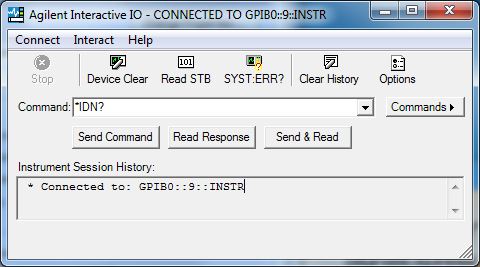 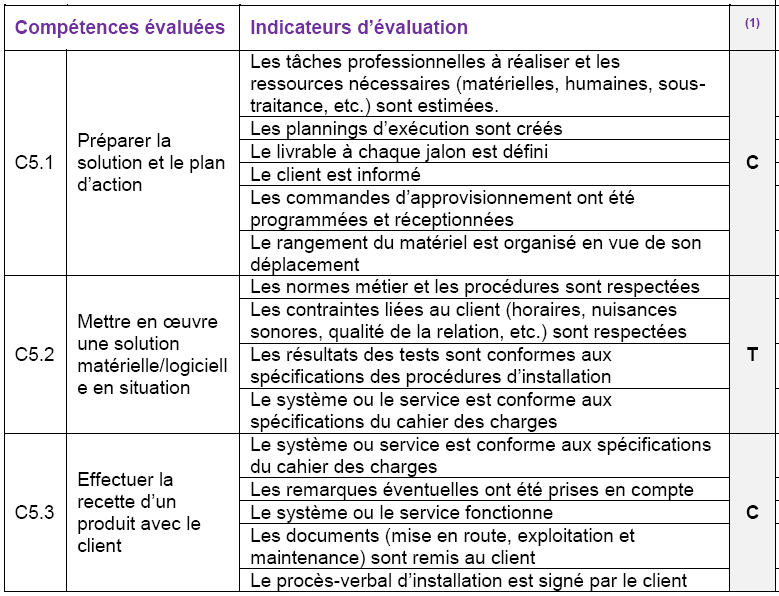 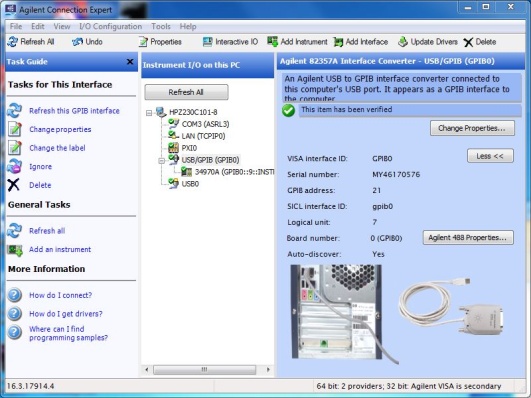 Définition d’une liste de paramètres  d’identification matériel et logiciel à relever et de l’utilitaire à utiliser.
 Définition d’une liste de tests intermédiaires à réaliser et les applications nécessaires aux tests.
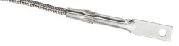 Thermocouples
34901A 20 Channel Multiplexer
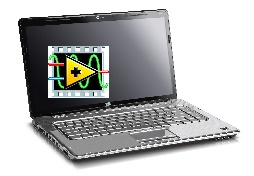 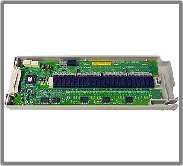 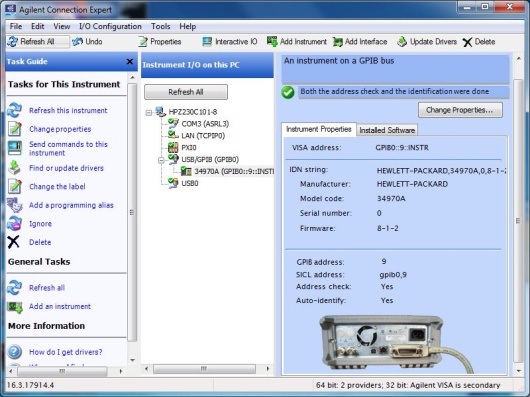 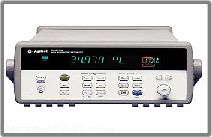 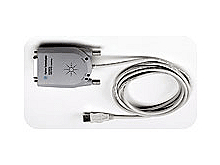 Planification prévue des tâches de relevés de configurations et de tests intermédiaires à réaliser (Chez le prestataire du service ou chez le client).
82357A USB/GPIB Interface
Centrale d'acquisition HP 34970A
Compétence C5.1 : préparer la solution et le plan d’actionValider le plan d’action
Valider les fiches d’intervention des deux techniciens.
Evaluation C5.1
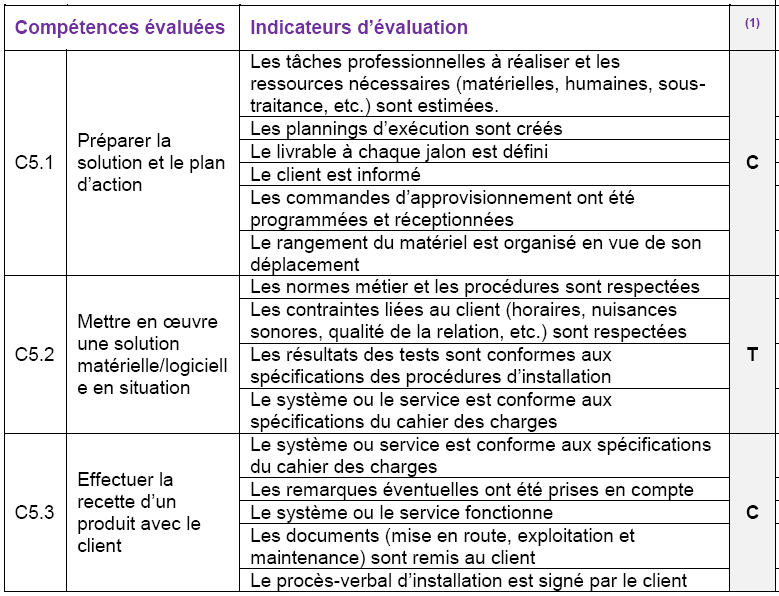 Valider les documents de recette envoyé au client.
Valider les commandes ou demandes d’approvisionnement réalisées
Valider le matériel préparé en vue de l’intervention.
Compétence C5.2 : Mettre en œuvre une solution matérielle/logicielle en situation
Evaluation C5.2
(au cours des 4 heures d’intervention)
Vérifier que les règles de l’habilitation électrique sont respectées. 
 Vérifier que les règles de l’administrateur des réseaux informatiques sont respectées
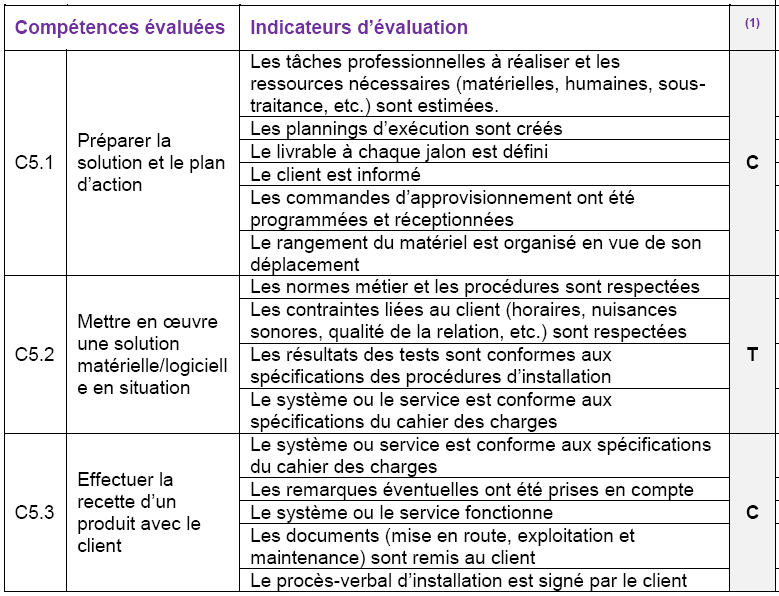 Vérifier que les tests prévus dans les fiches d’intervention sont réalisés et les résultats correctement interprétés.
 Valider la rédaction des fiches d’intervention.
Vérifier que le technicien interprète correctement les résultats des tests finaux pour valider le cahier des charges.
 Valider la rédaction des fiches d’intervention.
Compétence C5.3 : Effectuer la recette d’un produit avec le client
Evaluation C5.3
Valider l’exploitation des fiches d’intervention pour garantir l’installation conforme au cahier des charges.
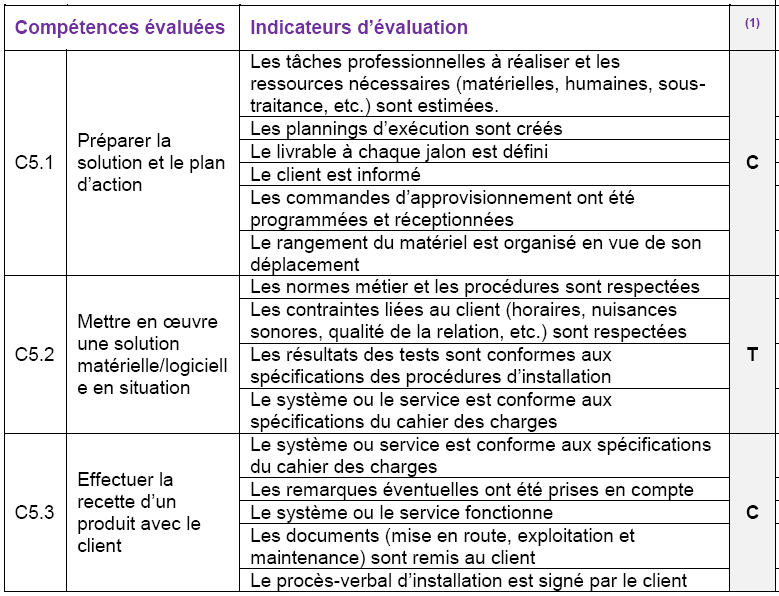 Vérifier que le chef maitrise toutes les procédures d’utilisation du système pour répondre à toute demande du client pendant la phase de recette.
Valider la rédaction des documents de recette par le chef d’équipe.
Épreuve E5 option EC du BTSSN
Surveillance en température et vibrations du moteur thermique d'un groupe électrogène
Merci de votre attention !